A PRIMER ON INTERNET ANTI-SEMITISM & NEO-NAZI INCITEMENT
AMB. MARC GINSBERG
ERIC FEINBERG
National assembly of rabbis
Webinar
November 19, 2019
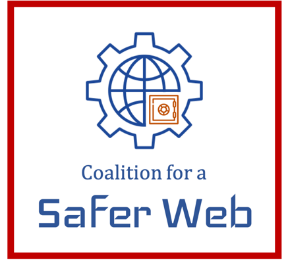 COPYWRITED © BY CSW
THE COALITION FOR ASAFER WEB
NON-PROFIT/NON-PARTISAN ADVOCACY ORGANIZATION

DEDICATED TO FORGING PUBLIC & PRIVATE TECHNOLOGY SOLUTIONS TO DE-PLATFORM ANTI-SEMITIC & RADICAL ISLAMIC INCITEMENT

CSW’S GOALS:
*  NEW PRIVATE SECTOR SOCIAL MEDIA AUDIT BOARD
*  TECHNOLOGY/SOFTWARE INNOVATION
*  REGULATION/SANCTION OF “DEEP WEB” INTERNET COs
*  STUDENT ANTI-EXTREMISM EDUCATION INITIATIVES
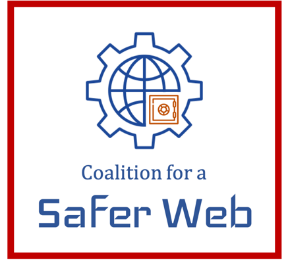 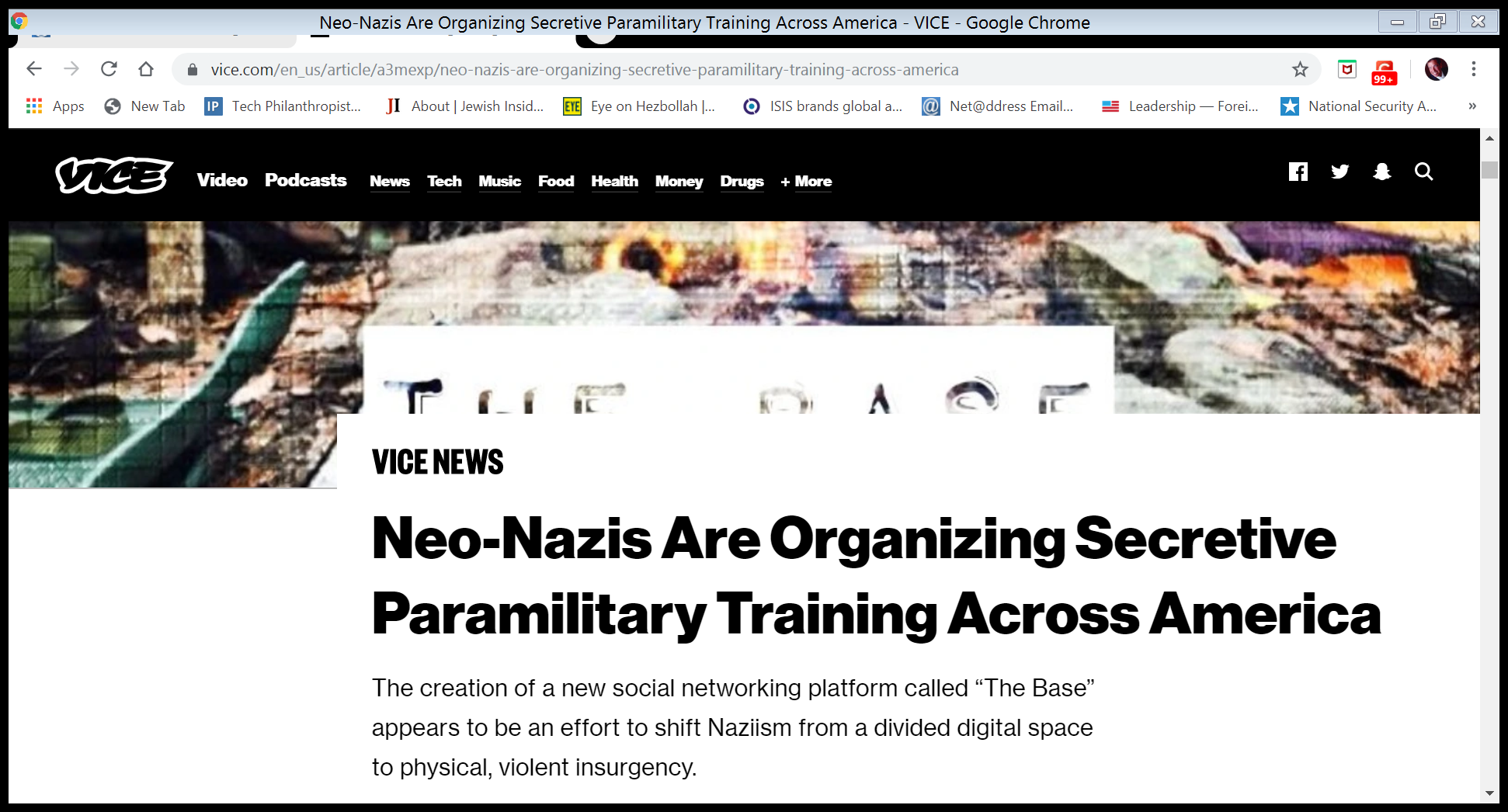 AGENDA
#1  THE RADICALIZATION CONVEYOR BELT OF MAINSTREAM SOCIAL MEDIA PLATFORMS

#2  DANGERS LURKING ON THE DARK WEB & INTERNET INFRASTRUCTURE SUPPORT FIRMS

#3  REGULATION, LEGISLATION, & THE PRIVATE SECTOR

#4  WHAT YOU CAN DO TO EDUCATE AND MOBILIZE CALLS TO ACTION?
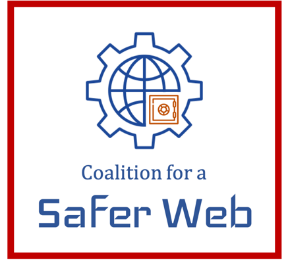 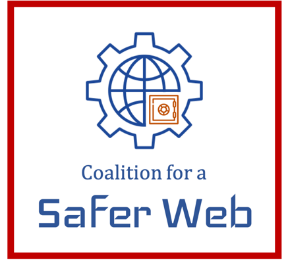 SILICON VALLEY HATE CONVEYOR BELT
SECTION 1
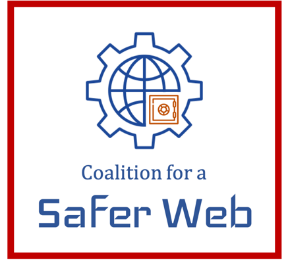 COMPLICIT SOCIAL MEDIA COMPANIES
WHY AREN’T SOCIAL MEDIA COMPANIES WILLING/ABLE TO ELIMINATE ON-LINE ANTI-SEMITISM?
*  VOLUME CHALLENGES
*  VARIANT REAPPEARANCES
*  NO FINANCIAL OR LEGAL INCENTIVE (SEC 230)
*  REFUSAL TO INTEGRATE NEW TECHNOLOGIES
*  DIVISIONS OVER WHAT IS PROTECTED SPEECH
*  NO PUBLIC OR PRIVATE ACCOUNTING OF DE-  					PLATFORMING PLEDGES
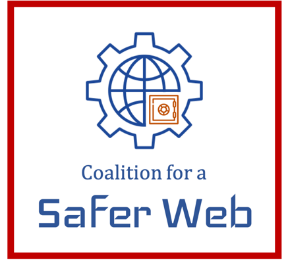 ARTIFICIAL INTELLIGENCETHE MYTH
SOCIAL MEDIA CORPORATE ECONOMIC MODELS DO NOT REWARD INNOVATION

AI IS IMPROVING DE-PLATFORMING OF HATE CONTENT, BUT IT IS OVER-HYPED.

HOW?  MACHINE LEARNING ALGORITHMS DESIGNED TO PICK UP KEYWORDS AND SYMBOLS”

TECHNO MUMBO JUMBO:  API, HASHTAGS, & ENCRYPTION  -- 

AI DOES NOT SPEAK YIDDISH??
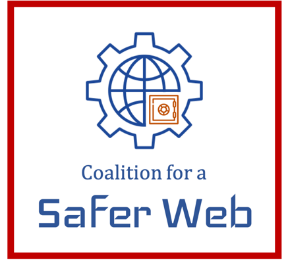 HOW DO NEO-NAZISUSE SOCIAL MEDIA?
ATTRACT & LURE VIA ESTABLISHED PLATFORMS

SUPPORTED BY “FREE SPEECH” LIBERTARIANS & ACLU

FACEBOOK IS PRIMARY PORTAL TO ORGANIZE, PROMOTE EVENTS & RECRUIT
*  “SONS OF ODIN” HAS 7,000 MEMBERS STILL ON FB
*  LEAGUE OF THE SOUTH” WAS BANNED, BUT BACK ON FB

YOUTUBE IS A GOLD MINE OF ANTI-SEMITIC GAMING VIDEOS & “HOW TO KILL” BOMB INSTRUCTIONS
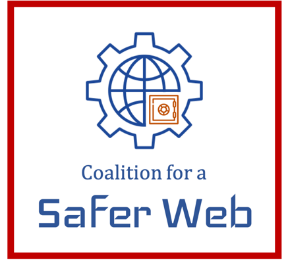 HUNTING HATETHE ANTI-SEMITIC CONTENT
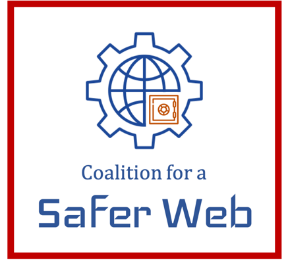 ENCRYPTION ENABLESHIDING IN PLAIN SIGHT
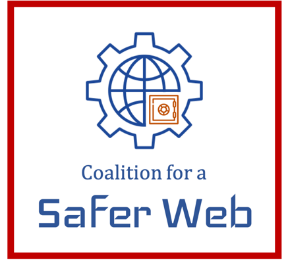 THE ANTI-SEMITIC CONTENT “RABBIT HOLE”
GOOGLE SEARCHES LEAD TO OMINOUS CONTENT
TWITTER ACCOUNTS/FACEBOOK ACCOUNTS
MESSAGING BOARDS
ADVERTISE ENCRYPTED EMAIL ADDRESSES & LINK ACCOUNTS BETWEEN PLATFORMS
*  POST ON MINDS ACCOUNT LINKED
FEUERKRIEG DIVISION TO GAB & OPENLY DISPLAYED                  ITS ENCRYPTED “PROTONMAIL” EMAIL ADDRESS
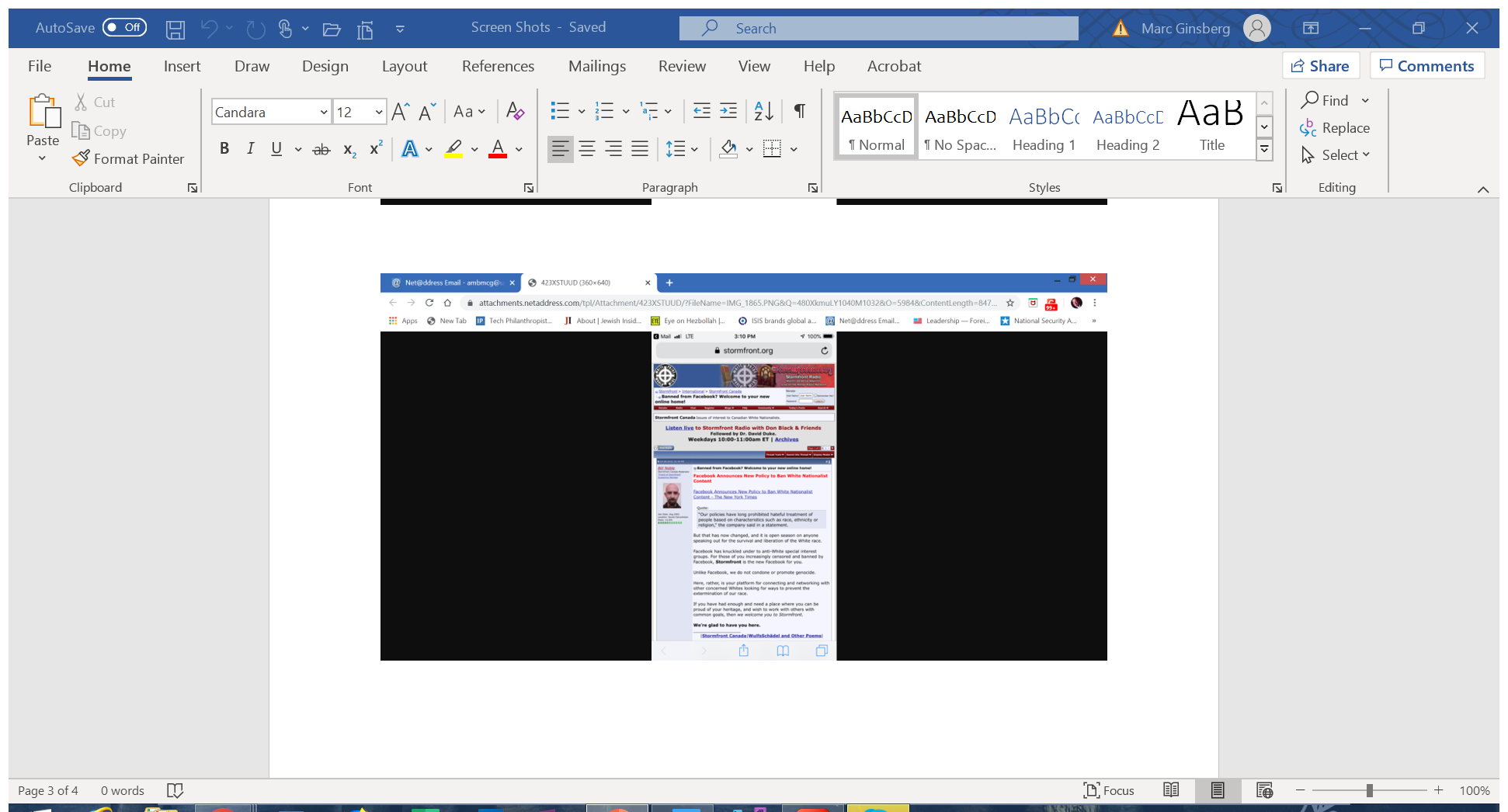 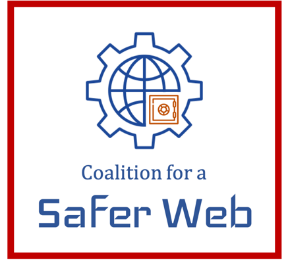 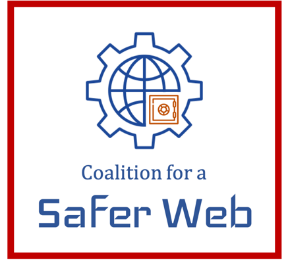 “ZUCK-LIKE” PLEDGES VS. REALITY
MAINSTREAM SOCIAL MEDIA COMPANIES HAVE:

CREATED THE GIFCT (GLOBAL INTERNET FORUM TO COMBAT TERRORISM) – PR STUNT
EXPANDED THEIR PLANS TO COMBAT ONLINE EXTREMISM 
HIRED THIRD PARTY “FLAGGERS”
DEPLOYED ARTIFICIAL INTELLIGENCE (AI)
BANNED WHITE NATIONALISM & WHITE SEPARATISM
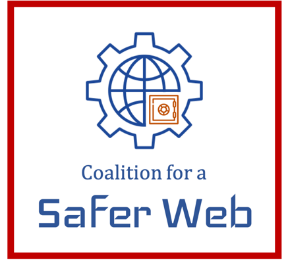 REALITY
FACEBOOK:  VARIANTS OF CHRISTCHURCH MASSACRE UP IN OTHER LANGUAGES

NO UNIFORMITY OF TERMS OF SERVICE OR MEANS OF CORROBORATING SUCCESS

TWITTER:  HOSTING ACCOUNTS FOR “THE BASE” – THE MOST DANGEROUS NEO-NAZI INTERNET “ONE STOP SHOP” FOR JEW HATERS

YOUTUBE:  EPISODES OF “RADIO WEHRWOLF”
  “ZIONIST ORGANIZED GOVTS”
  “GOYIM” 
  “ZOG’S NIGHTMARE
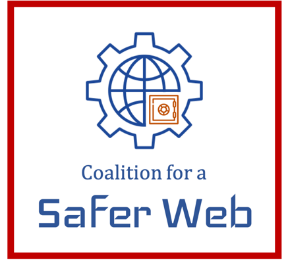 THE “OTHER” OPEN SOURCENEO-NAZI HIDING SITES
“MINDS”  -- A U.S. BASED SOCIAL NETWORK (IT’S MGMT REFUSES TO DE-PLATFORM HATE CONTENT) (FOUNDER BILL OTTMAN)

*  ATOMWAFFEN DIVISION
*  FEUERKRIEG DIVISION (UNDERGROUND 						   				PARAMILITARY GROUP LINKED FROM GERMANY
*  PATRIOT FRONT (LINKED TO DEATH OF HEATHER 								HEYER)
*  GENERATION IDENTITY – A GLOBAL HATE GROUP

USE OF TOKEN CRYPTOCURRENCY BY FAR-RIGHT ACCOUNTS TO REWARD CREATORS OR TIPS
550,000 VIEWS EARNED 38 TOKENS FEATURED A JEWISH MAN BEING LYNCHED
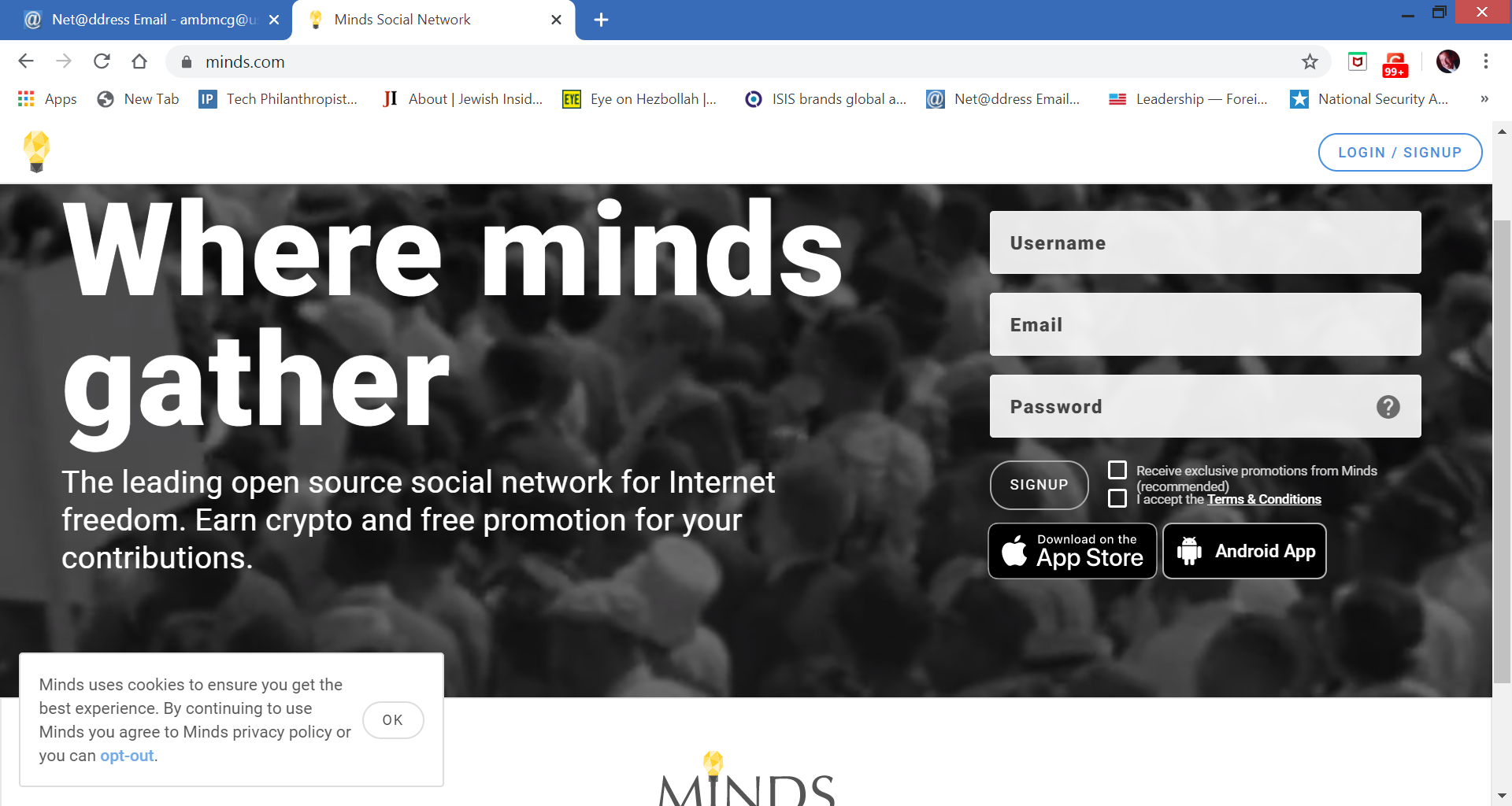 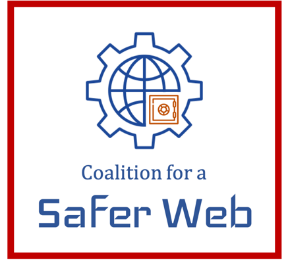 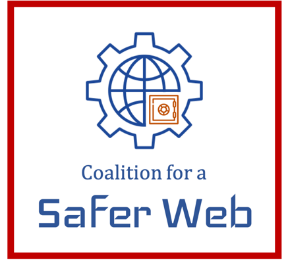 NEO-NAZI WEB HIT LISTS
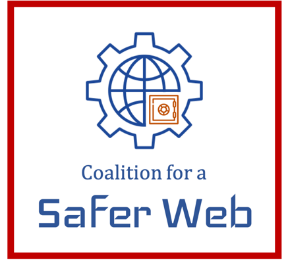 THE DARK & DEEP WEB “OFF THE GRID”
SECTION 2
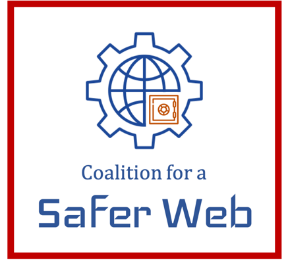 WHAT IS THE “DARK WEB”WHAT IS THE “DEEP WEB”
The internet is made up of three different layers: the surface web, the DARK WEB & THE DEEP WEB.
THE DARK WEB
a network of untraceable online activity and websites. They cannot be found using search engines and to access them you need to use specific software, configurations or have passwords.   E.g. bank accounts
THE DEEP WEB
Tor is a centralized, encrypted routing network built to keep users anonymous.
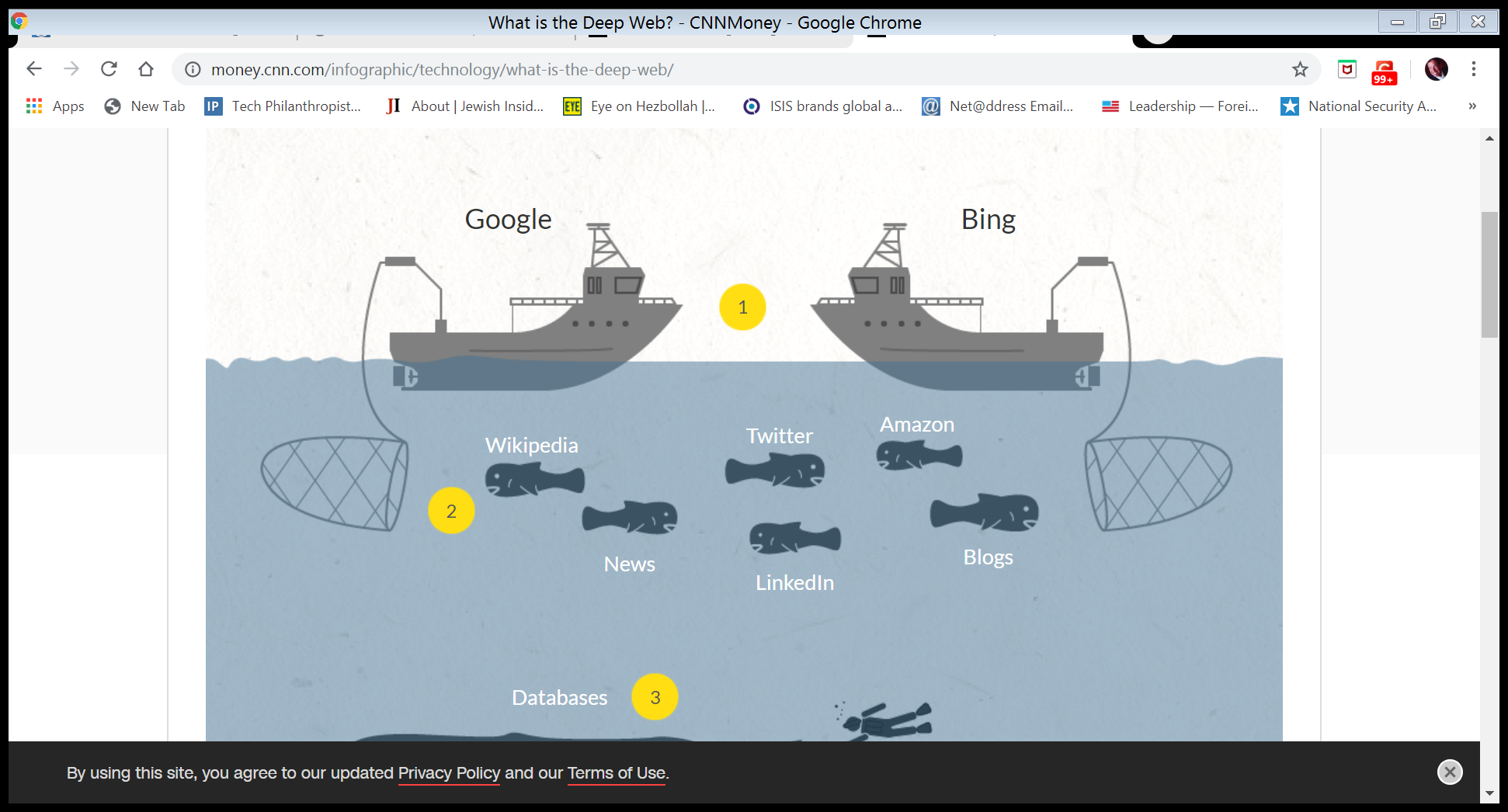 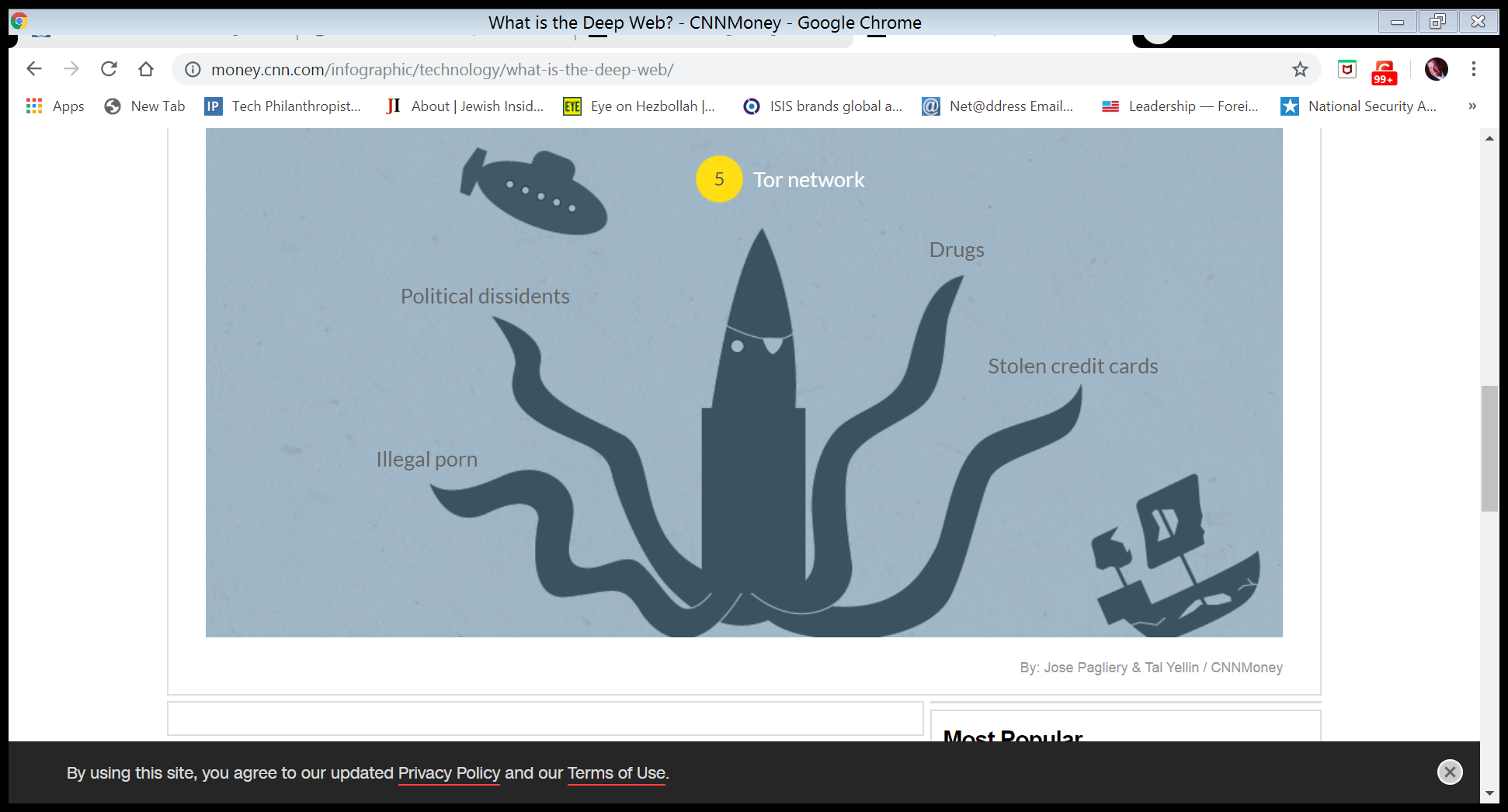 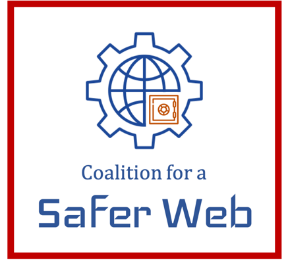 DARK WEB HOSTING COMPANIES
THE DEEP/DARK WEB HOSTING NETWORK PROVIDER SITES MUST BE REGULATED OR SUBJECT TO CONTENT LIABILITY

WITHOUT THEM, ANTI-SEMITIC CHAT ROOMS/COMMUNITIES WOULD NOT BE ABLE TO OPERATE

BLUEHOST
CLOUDFARE – EJECTED DAILY STORMER & GAB
ZENCAST
HOSTINGER INT’L
*  (FASCIST FORGE – A FB-LIKE SITE FOR NEO-NAZIS
BITMITIGATE (OWNED BY EPIK “THE SWISS BANK OF DOMAINS) – HOSTS “DAILY STORMER” & GAB
VOXILITY (INFRASTRUCTURE-AS-A-SERVICE PROVIDER
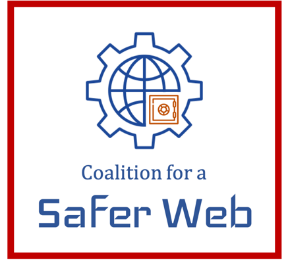 8CHAN
WHAT IS “8CHAN?”

 “ANONYMOUS” WEB FORUM & MESSAGING 				BOARD SERVES AS A GATHERING PLACE FOR ON-LINE    	NEO-NAZIS


 GOAL OF 8CHAN/POL/BOARD IS TO ENGAGE IN 		“EFFORTPOSTING” (I.E., PROMOTE ACTS OF 			VIOLENCE).
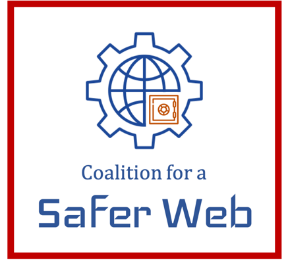 8CHAN IS BACK
REBRANDED AS “8KUN”

8CHAN WAS USED BY TO ANNOUNCE ATTACKS IN CHRISTCHURCH, PITTSBURGH,  POWAY, & EL PASO

POSTING MANIFESTOS TO 8CHAN’S /POL/SUB FORUM

THE ROLE OF THE ACLU DEFENDING 8CHAN
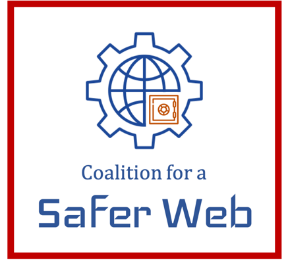 INTERNATIONALIZINGWEB CONNECTIONS
FEUERKRIEG DIVISION (FKD) IS A SPLINTER OF 
ATOMWAFFEN DIVISION

BORROWING EXTREMIST TACTICS FROM ISIS TO RECRUIT, INCITE, INSPIRE & TRAIN LONE WOLFS

DAILY STORMER NOW USES DARK WEB SERVICES & OVERSEAS HOSTING PROVIDERS TO REMAIN ON LINE
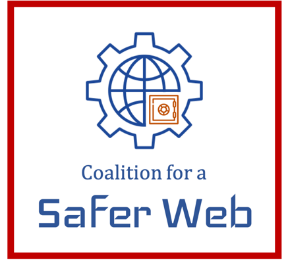 THE “BASE”THE GREATEST DANGER
MEMBERS ACROSS US, CANADA & EUROPE & AUSTRALIA – VIA TWITTER AS INCUBATOR

GOAL:  UNIFY ALL OF THE NEO-NAZI CELLS TO FORM AN ANTI-SEMITIC/ANTI-MIGRANT ATTACK COMMAND & CONTROL INTERNET BASE

A RABID ANTI-SEMITIC “ACCELERATIONIST GROUP “

A “ONE STOP MALL” FOR TERRORIST TRAINING, MEET UPS, INCITEMENT, COUNTER-SURVEILLANCE, BOMB MAKING, ETC.
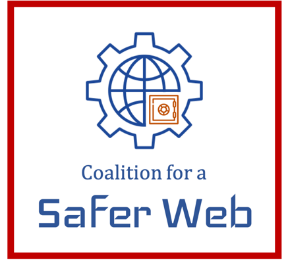 THE BASE IS A MAJOR THREAT TO PUBLIC SAFETY
IT’S LEADERSHIP DETERMINED TO COMMIT TERROR

VICE WAS ABLE TO PENETRATE ITS MAIN CHAT ROOM, WHERE IT IS ACTING JUST LIKE ISIS (CREATING PROPOGANDA & PLANNING “DIRECT ACTION” AGAINST MINORITIES

MATCHMAKING RECRUITS
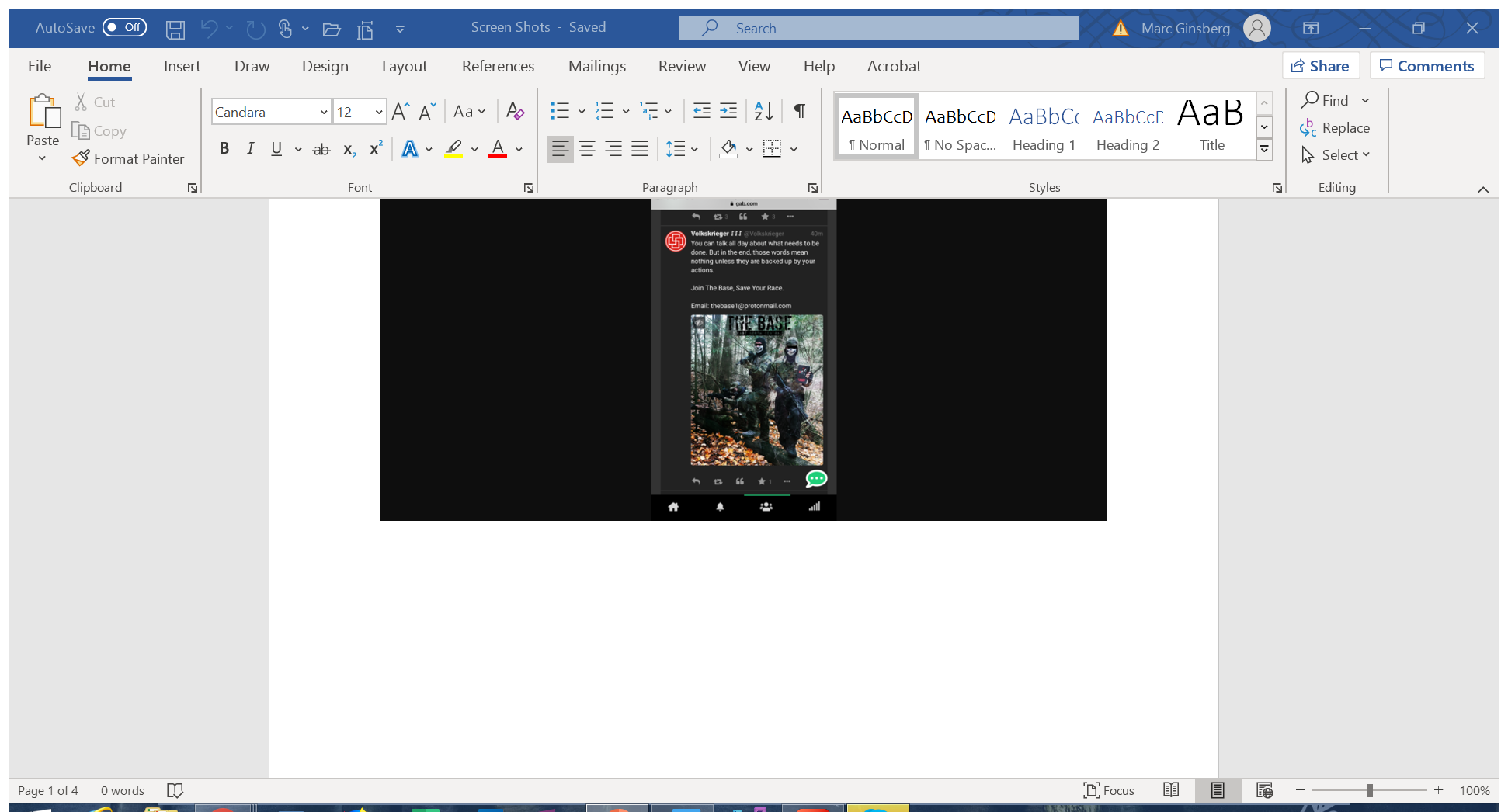 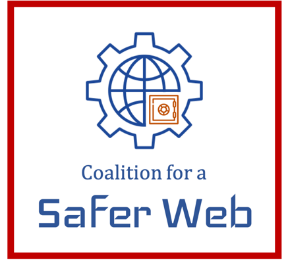 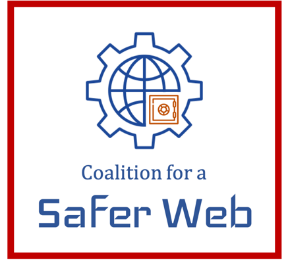 INSIDE THE BASE
RECRUIT SUBMITS AN APPLICATION FORM VIA A “WORDPRESS” SITE

APPLICATION IS VETTED BY “BASE” HR

THOUSANDS OF MEMBERS

IF ACCEPTED, RECRUIT WILL BE INVITED ONTO A CHAT SERVER OPERATED BY RIOT – AN OPEN SOURCE OPERATING SYSTEM USED FOR SECURE MESSAGING
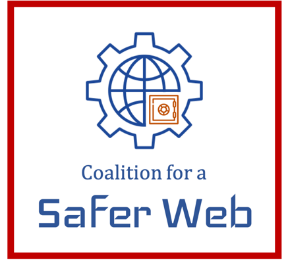 ADMISSION INTOTHE BASE
IN THE BASE’S PRIVATE CHAT ROOM, RECRUITS WILL SEE 8 CHANNELS
1.  THE “IMPERIUM” MAIN CHAT ROOM
2.  SELF DEFENSE
3.  BOOKS
4.  MUSIC
5.  ACTIVITY REPORTS
6.  TRAINERS
7.  SURVIVALISM
8.  A PDF LIBRARY WITH 20 SECTIONS, WITH DOWNLOADABLE MANUALS (GUNSMITHING)
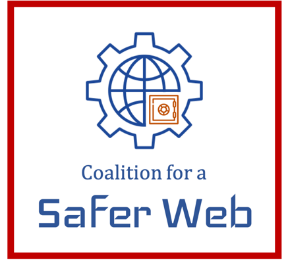 FAR-RIGHT TEEN RADICALIZATION BY “THE BASE”
FAR RIGHT NETWORK ORGANIZED SYNAGOGUE VANDALISM INSTIGATED BY RICHARD TOBIN, AGE 18 OF NJ

“THE GREAT LAKES CELL”

“OPERATION KRISTALLNACHT” 

NEXT DAY, TEMPLES IN HANCOCK, MI, RACINE WI WERE DEFACED, & INSIGNIA OF “THE BASE”
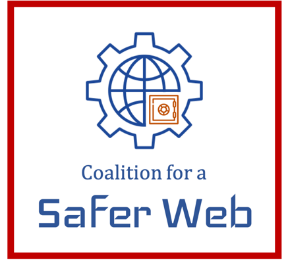 NEO NAZIS ARE RECRUITING GENERATION Z
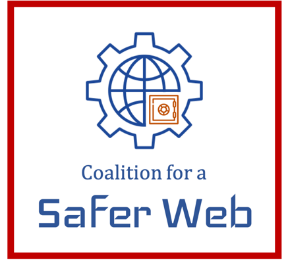 REGULATION, LEGISLATION & THE PRIVATE SECTOR
Section 3
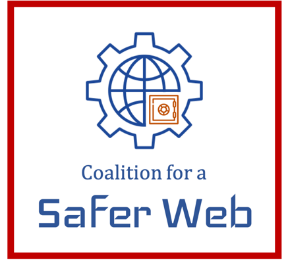 THE ROLE OF CONGRESS
A CLIFF NOTES GUIDE TO SECTION 230 OF THE COMMUNICATIONS DECENCY ACT OF 1996

GROWING OUTCRY, BUT NO LEGISLATIVE SUCCESS

CONGRESS MUST REGULATE B2B TECH FIRMS, SUCH AS CLOUD INFRASTRUCTURE PROVIDERS

THE CHALLENGE POSED BY ENCRYPTION (WHATSAPP, TELEGRAM, ETC.) – PRIVACY LAWS

THE NEED FOR A DOMESTIC TERRORISM LAW
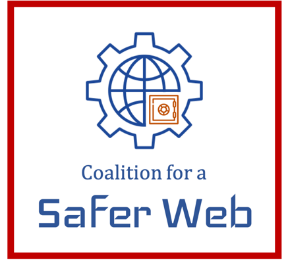 THE EXECUTIVE BRANCH
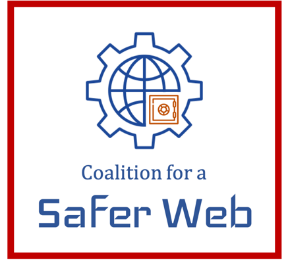 THE ROLE OF THE PRIVATE SECTOR
ANTI-DEFAMATION LEAGUE/SOUTHERN POVERTY LAW CENTER

THE DIGITAL ADVERTISING ECOSYSTEM & GARM (GLOBAL ALLIANCE FOR RESPONSIBLE MEDIA)

ADVERTISING BOYCOTTS OF ALPHABET & FB COME & GO

CORPORATE AMERICA…IBM, PFIZER, ETC.

A CALL TO ACTION TO REGULATE THE DARK WEB WEB SERVICE PROVIDERS
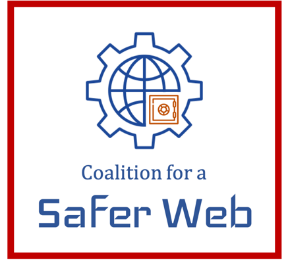 WHAT CAN YOU DO?
CALLS TO ACTION
MOBILIZING YOUR CONGREGATION
SECTION 4
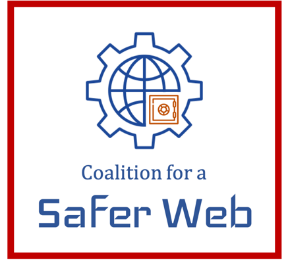 THE JEWISH COMMUNITY IS NOT/NOT PRO-ACTIVE
WHERE IS THE ANTI-WHITE NATIONALIST EDUCATION PROGRAM IN SCHOOLS?

WHERE IS THE CIVIC COALITION TO PUSH FOR CHANGES TO SECTION 230

WHEN WILL CONSUMERS DEMAND MORE ACCOUNTABILITY FROM  DIGITAL ADVERTISERS
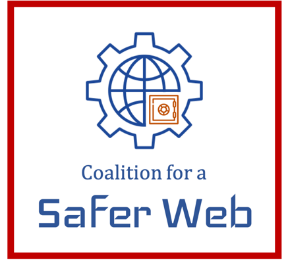 AN AGENDA FOR ACTION
WEBINARS/EDUCATION FOR CONGREGATIONS – AN ANTI-EXTREMIST EDUCATION MANUAL FOR STUDENTS

A CALL TO ACTION TO DEMAND REGULATION OF DARK WEB OPERATIONS

AN END TO SECTION 230 CONTENT IMMUNITY

A CALL TO ACTION TO DEMAND MORE ACCOUNTABILITY FROM YOUTUBE, FACEBOOK, INSTAGRAM. --  THE CONSUMER ANGLE

SHAREHOLDER ACTIONS IN ANNUAL CORPORATE MEETINGS

PENALTIES FOR ENCRYPTION COMPANIES WHICH DO NOT COOPERATE WITH THE FBI
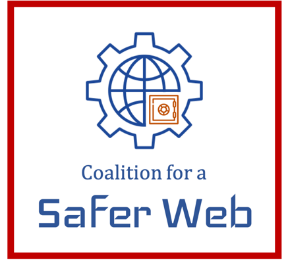 AMB. MARC GINSBERG
AMBMCG@USA.NET
WWW.COALITIONSW.ORG
202-352-1995